Considerations for computer-based STANAG 6001 reading tests
Troy Cox, PhD
Brigham Young University
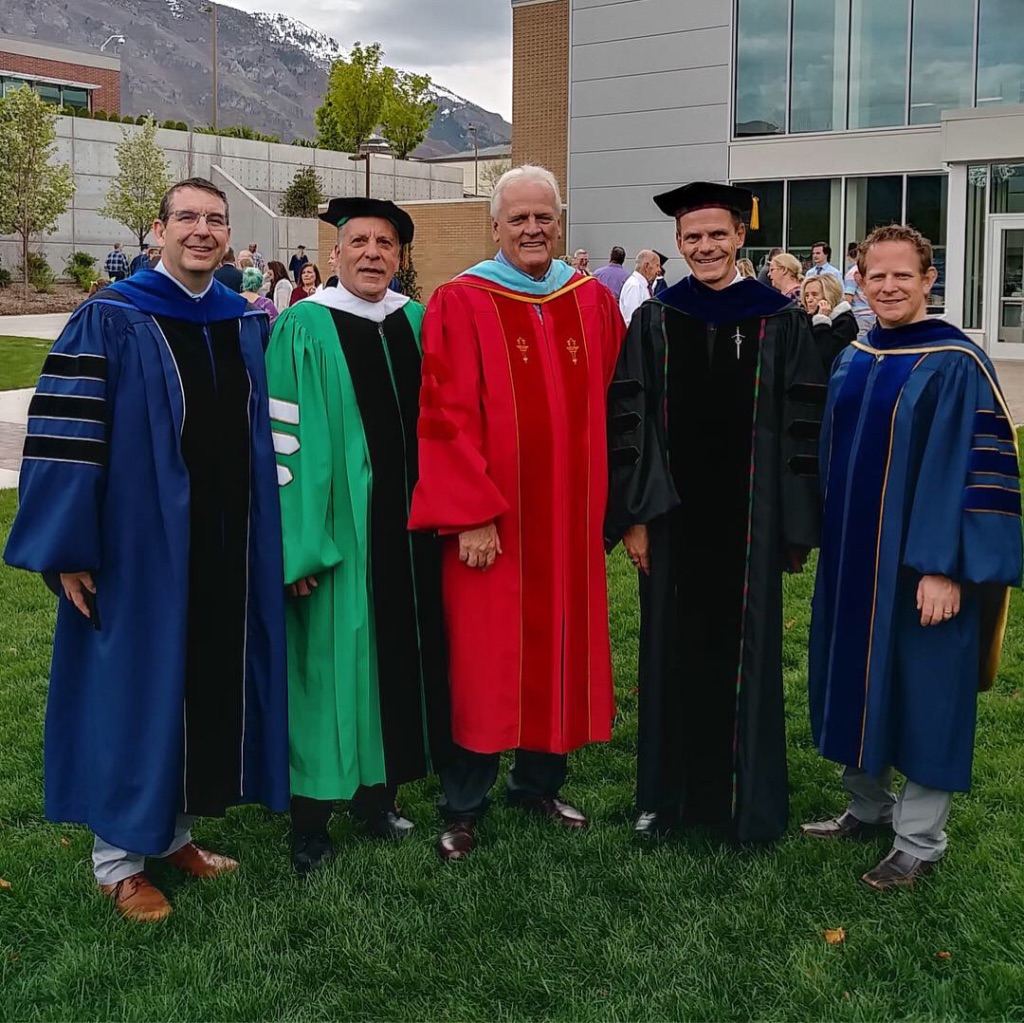 Associate Professor, Linguistics
TESOL MA Graduate Coordinator
Associate Director Research and Assessment          Center for Language Studies (2013-present)
Technology and Assessment Coordinator at the English Language Center (1996-2013)

Brigham Young University
Who is Troy Cox?
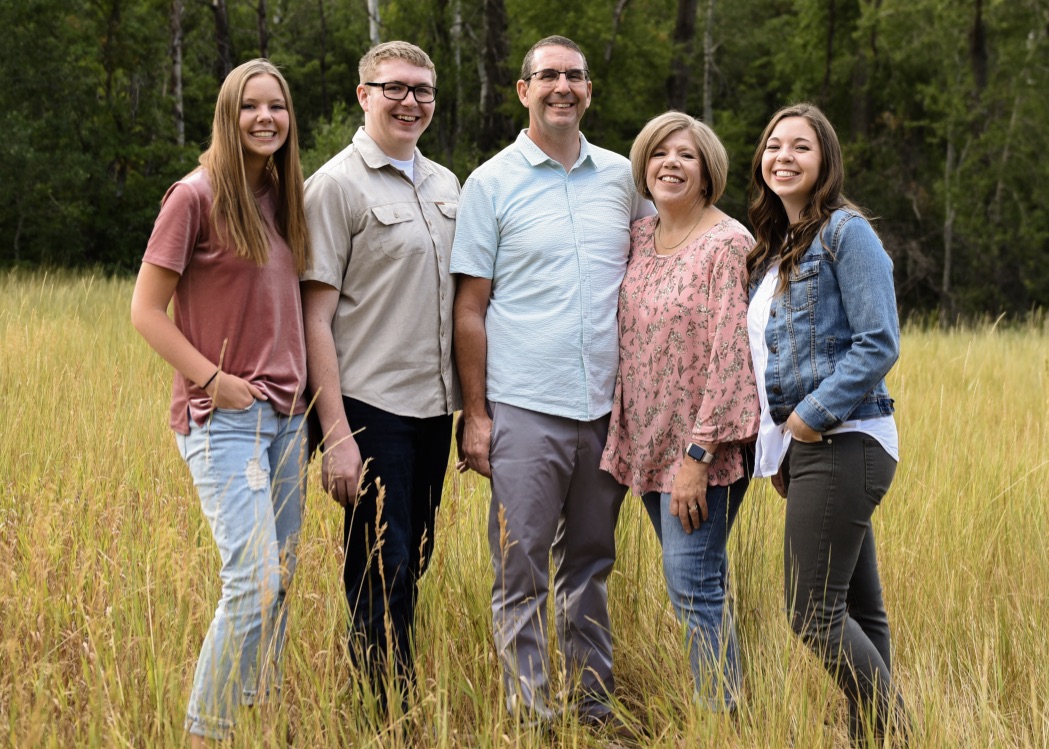 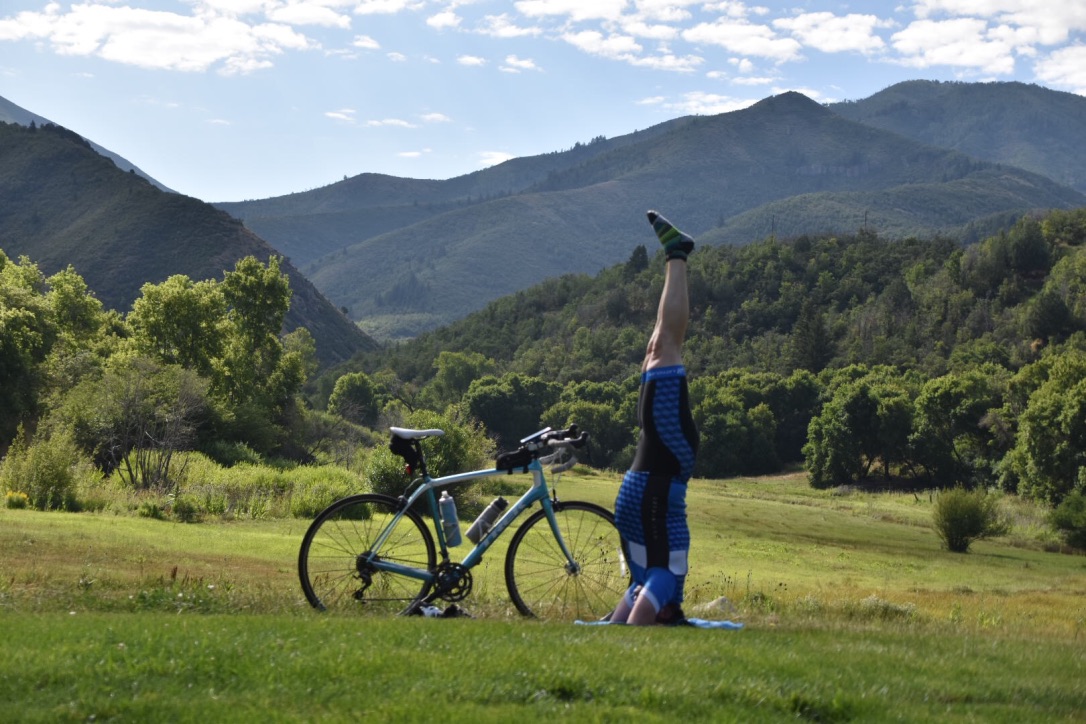 The dreaded 
Letter “Aye”
Letter “Dee”
Number “Ten”
Letter “Tee”
Error
Technology
Aye-I
Dee-D
Ten-10
Tee-T

ID10T
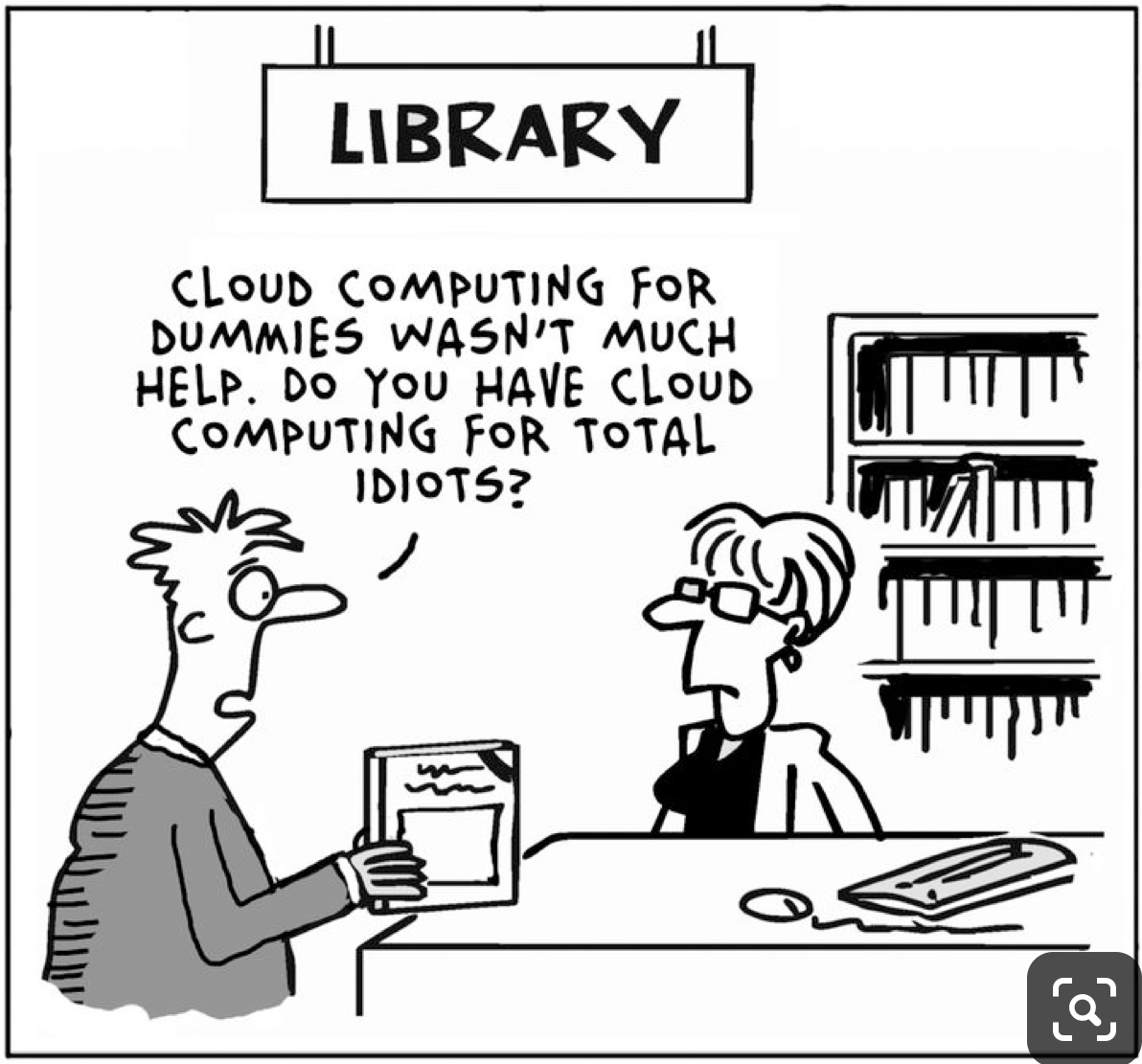 Technology
2019 Technology Use Survey Results
N = 31
Representing 20 nations and NATO
Austria
Belgium
Bulgaria
Croatia 
Czech Republic
DNK
France
Germany
Italy
Latvia
Mongolia
NATO
North Macedonia
Norway
Poland
Portugal
Romania
Slovakia
Slovenia
Spain
Ukraine
Respondents
Q2 - How frequently do you administer language tests in a year?
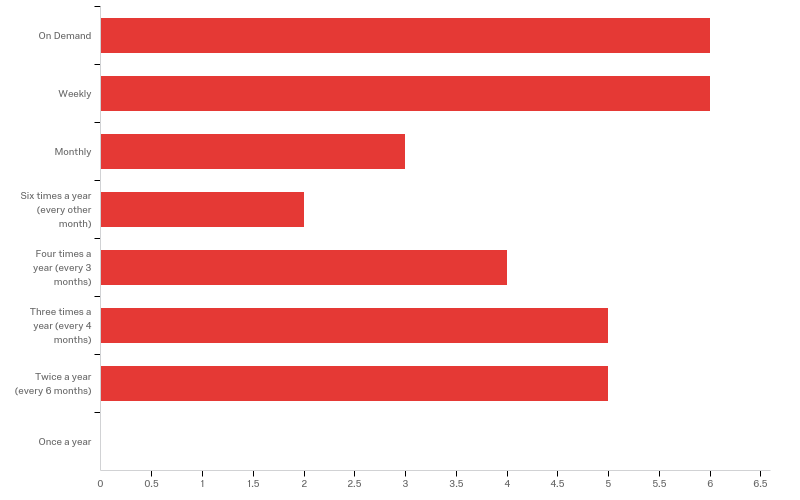 On Demand

Weekly

Monthly

6 Times a Year

4 Times a Year

3 Times a Year

2 Times a Year

Once a Year
Q3 - Approximately how many people do you test in a year?
Q7 - How do you test reading?
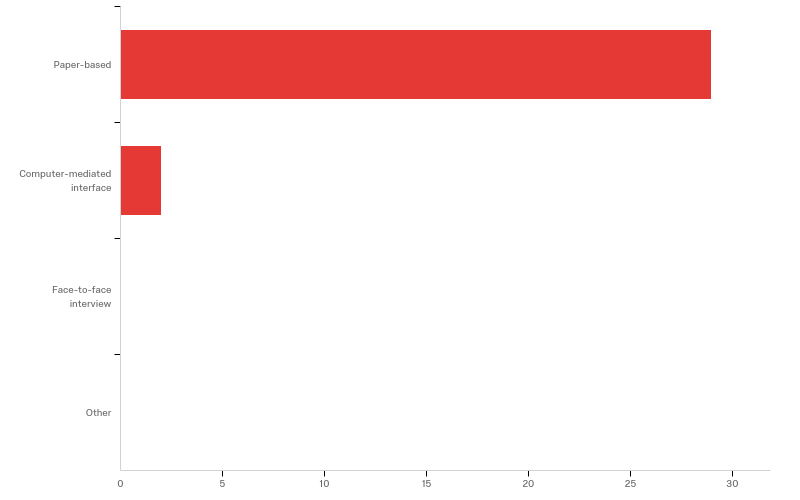 Paper-based


Computer-mediated interface


Face-to-face interview


Other
Q8 - What topic areas would you like us to address?
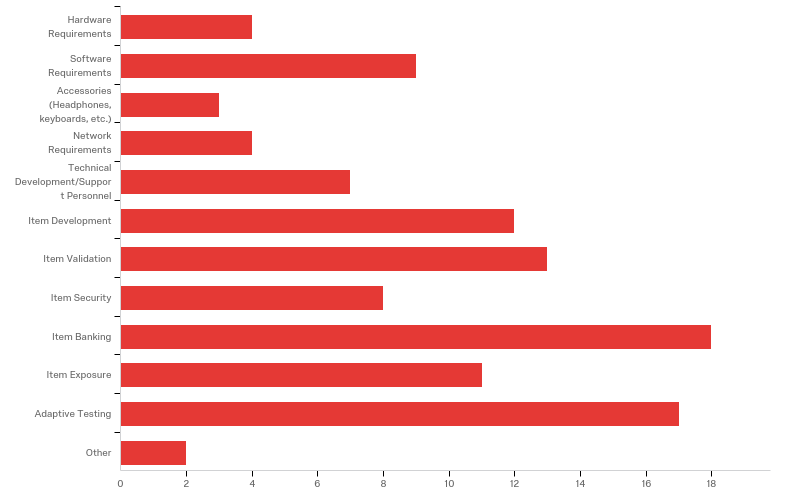 Hardware Requirements
Software Requirements
Accessories
Network Requirements
Technical Development/Support Personnel
Item Development
Item Validation
Item Security
Item Banking
Item Exposure
Adaptive Testing
Other
Questions To Answer Before Administering High Stakes Tests via Computers
BILC Testing Workshop
September 2020
Trusting Technology: A Cautionary Tale
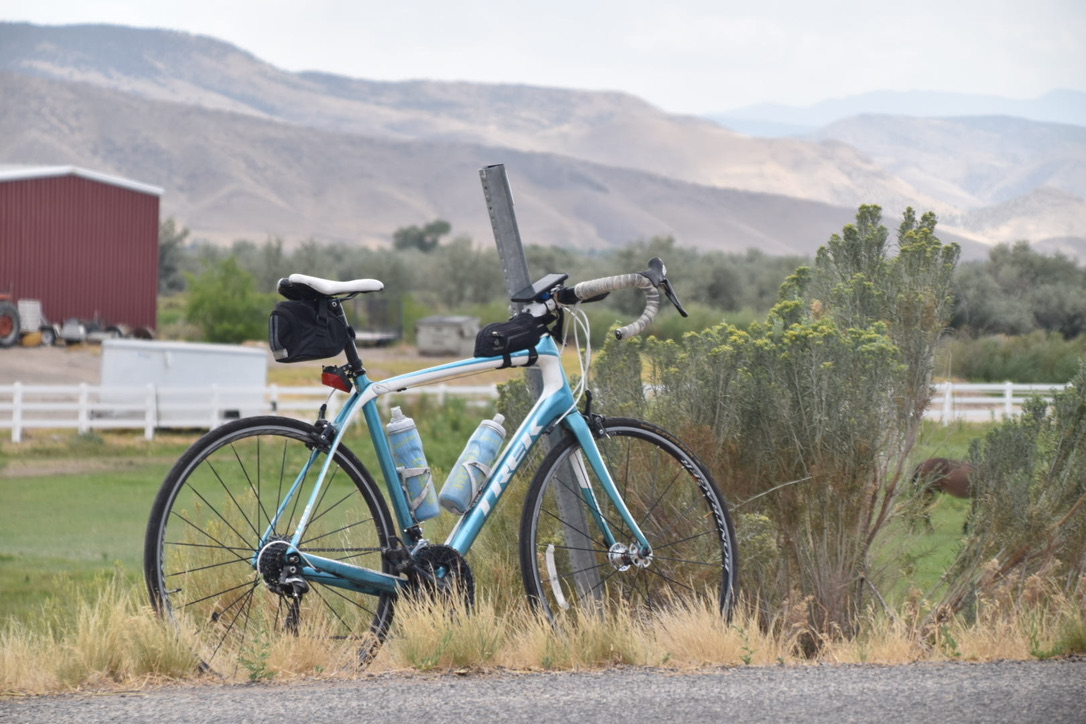 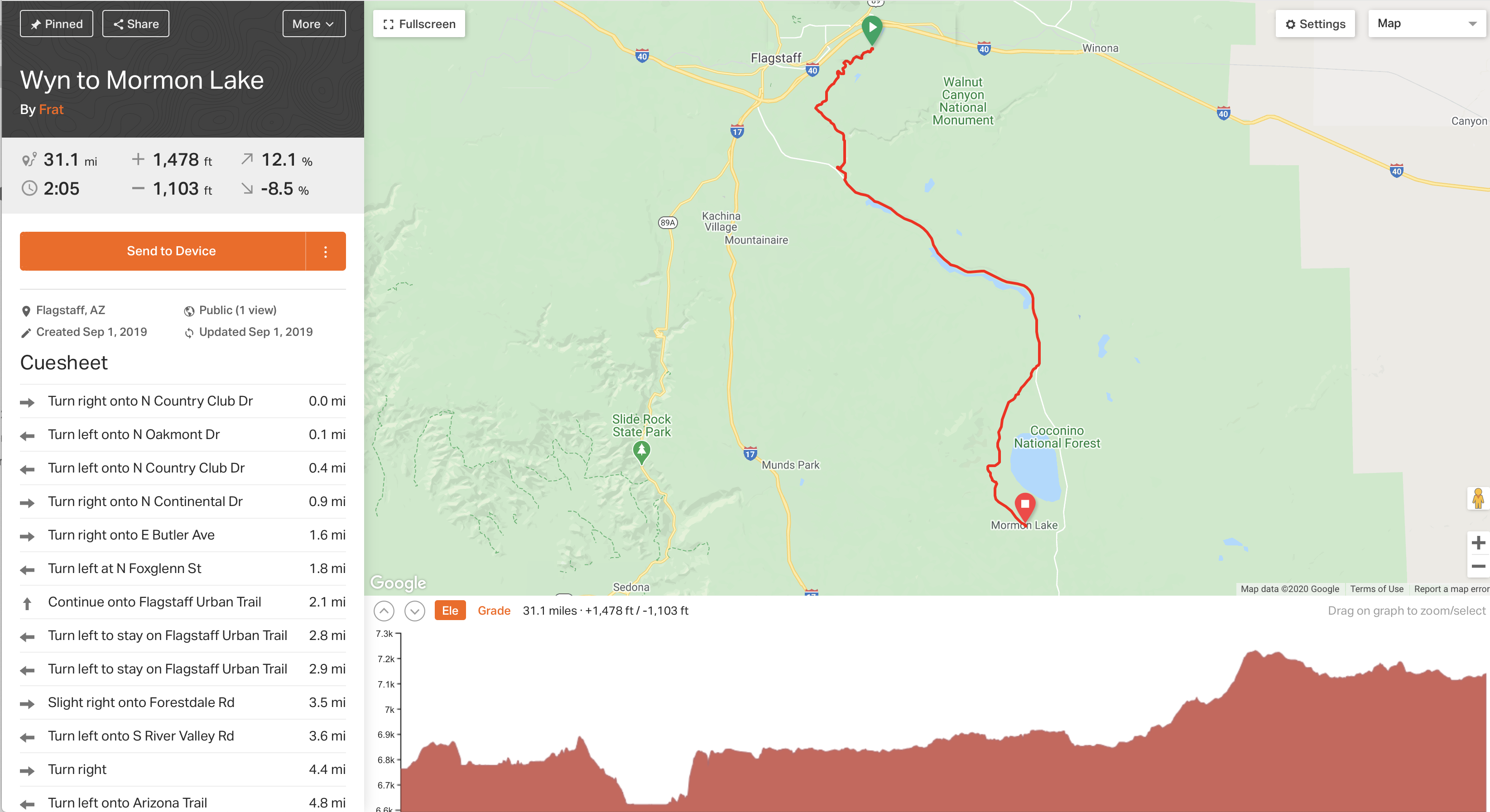 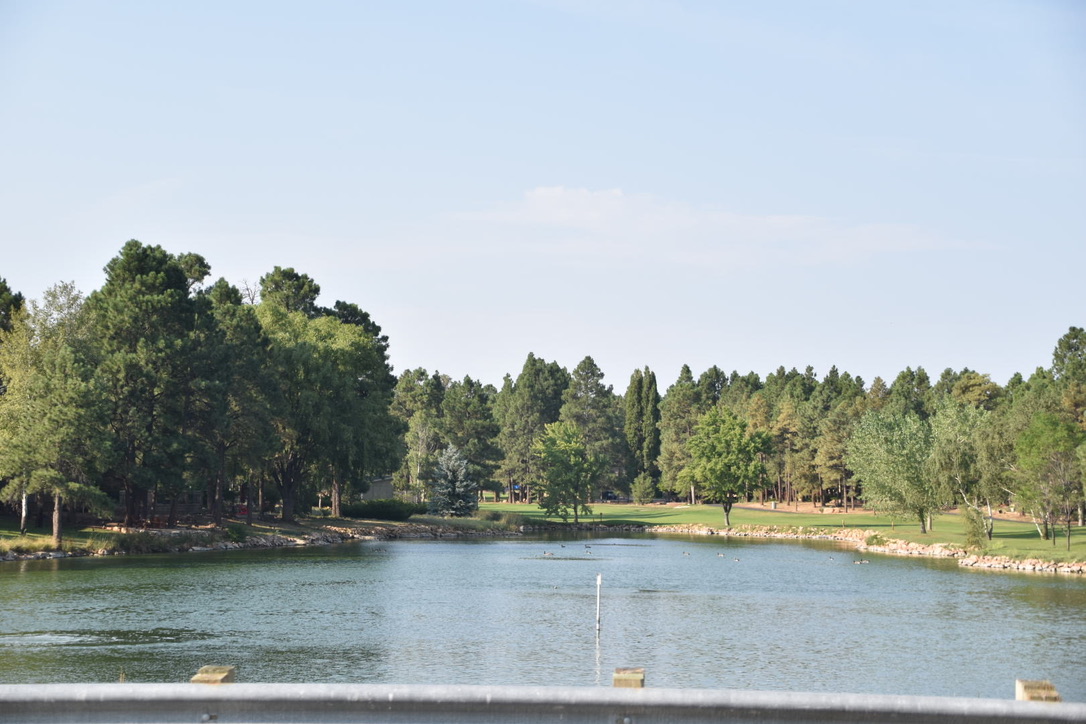 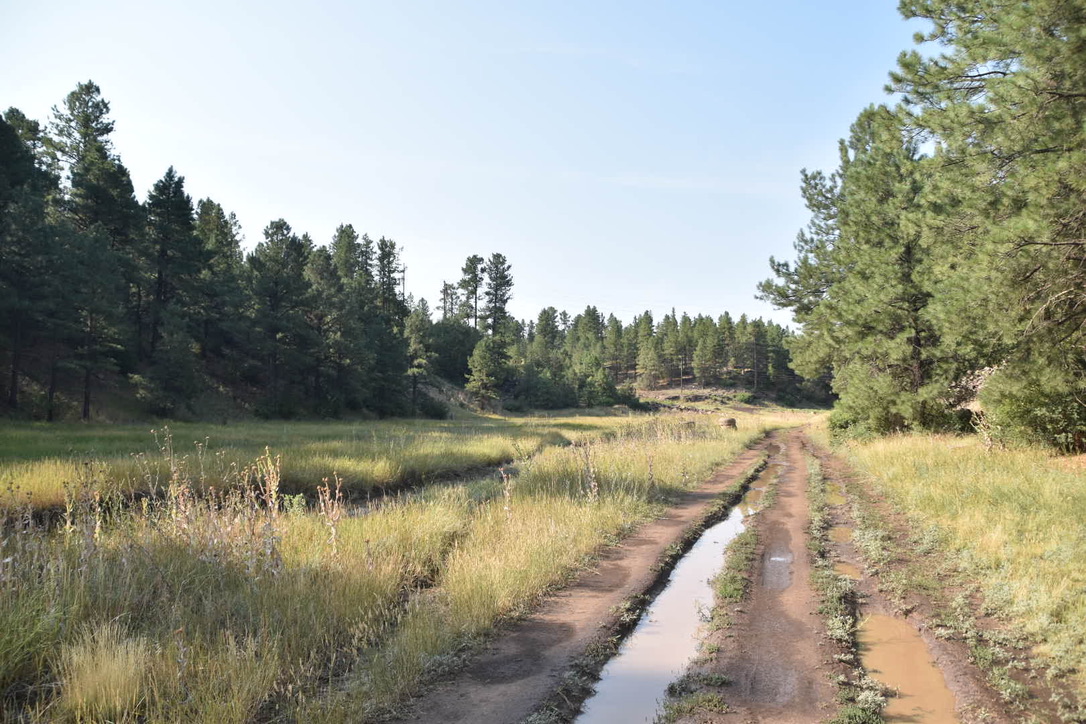 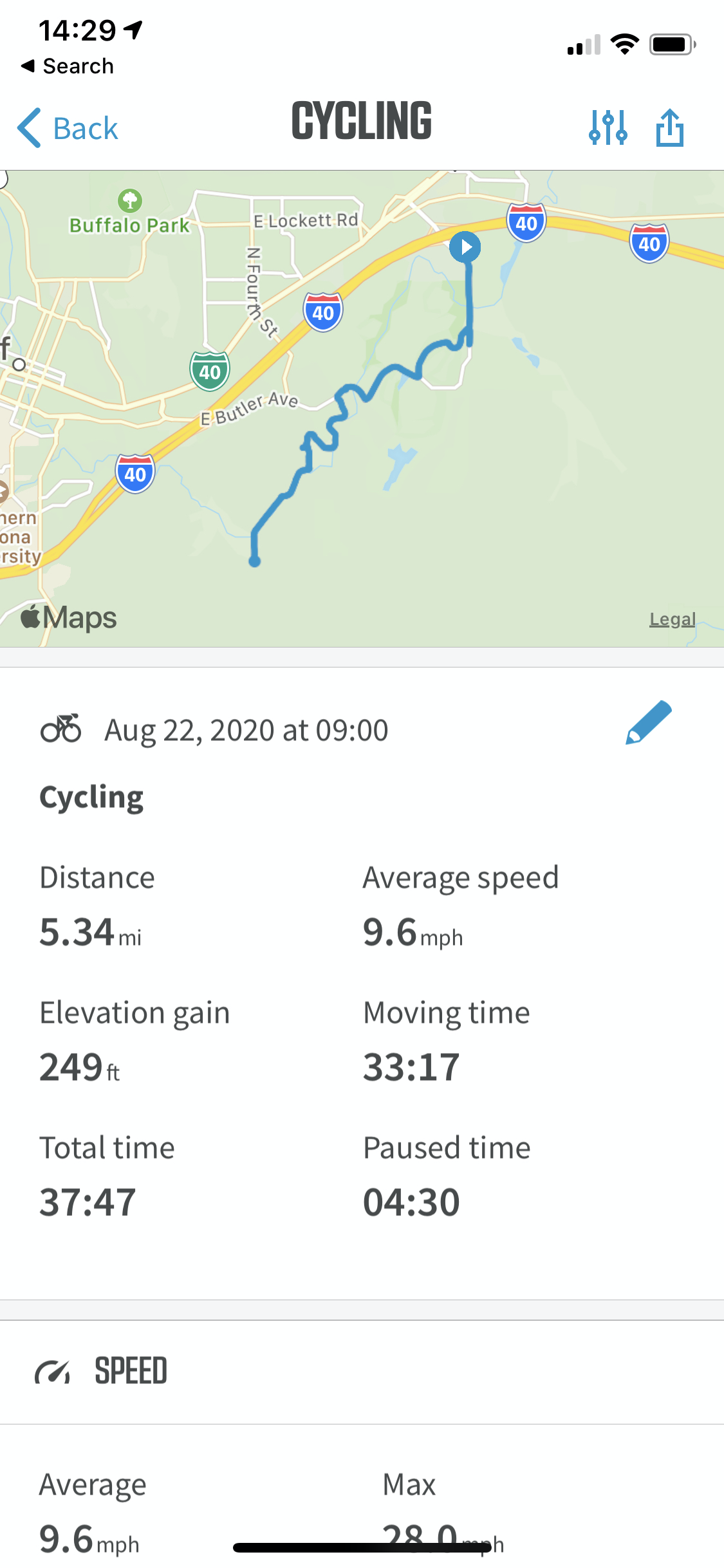 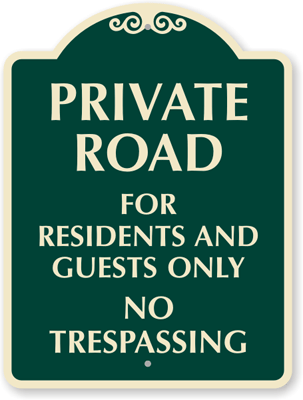 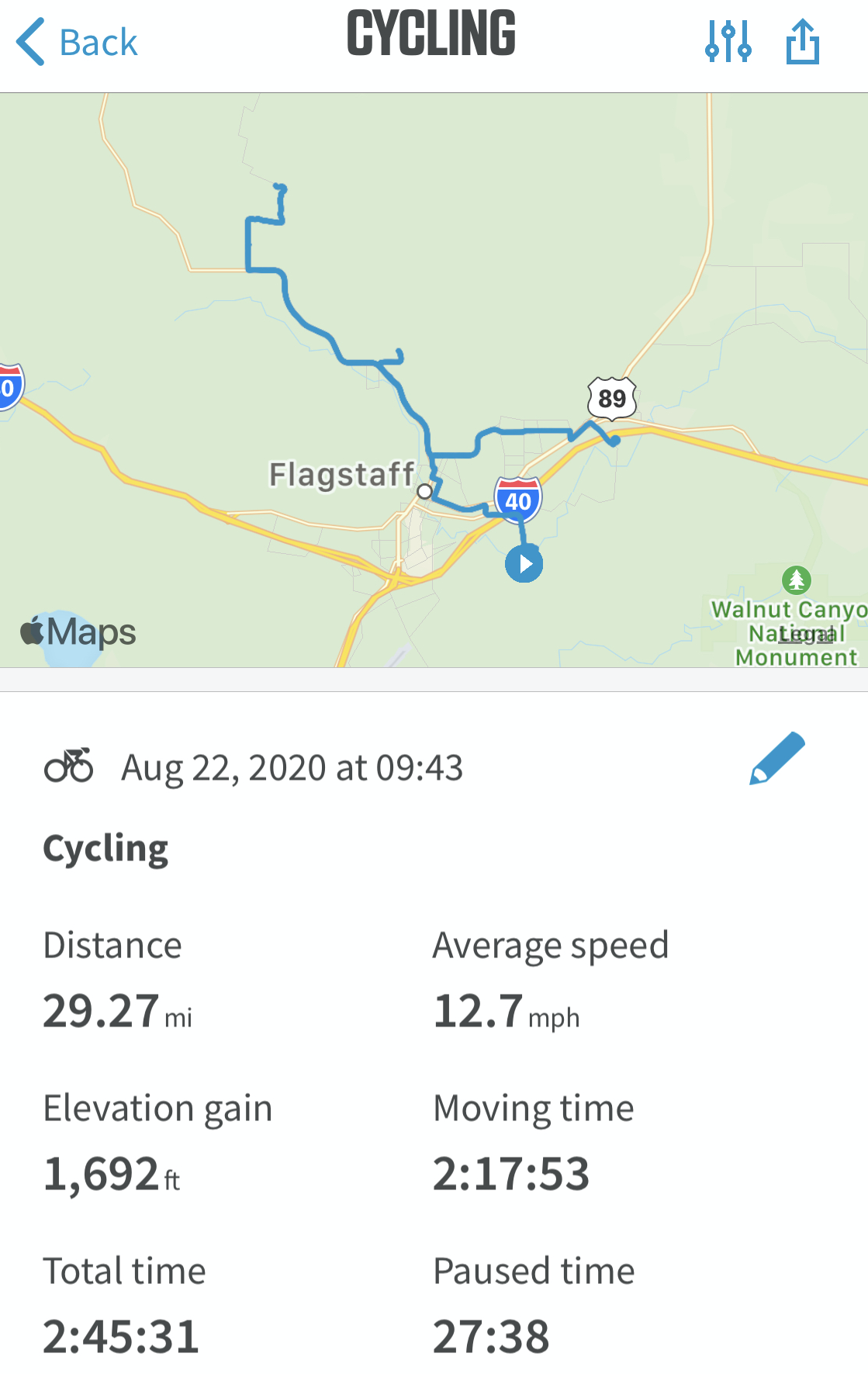 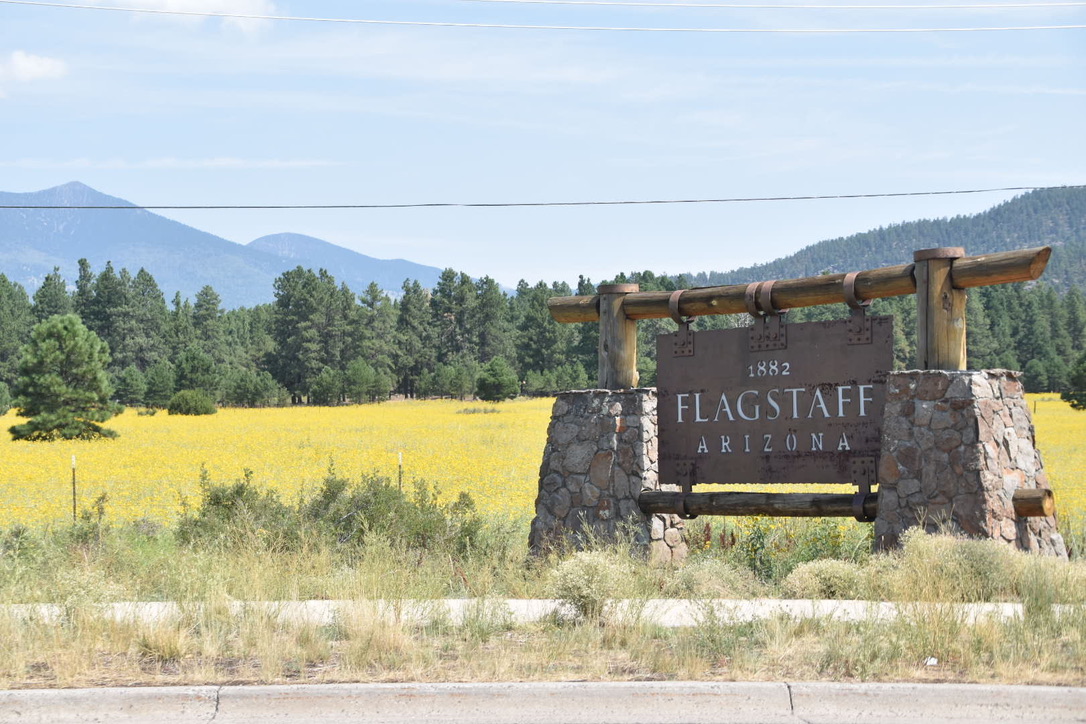 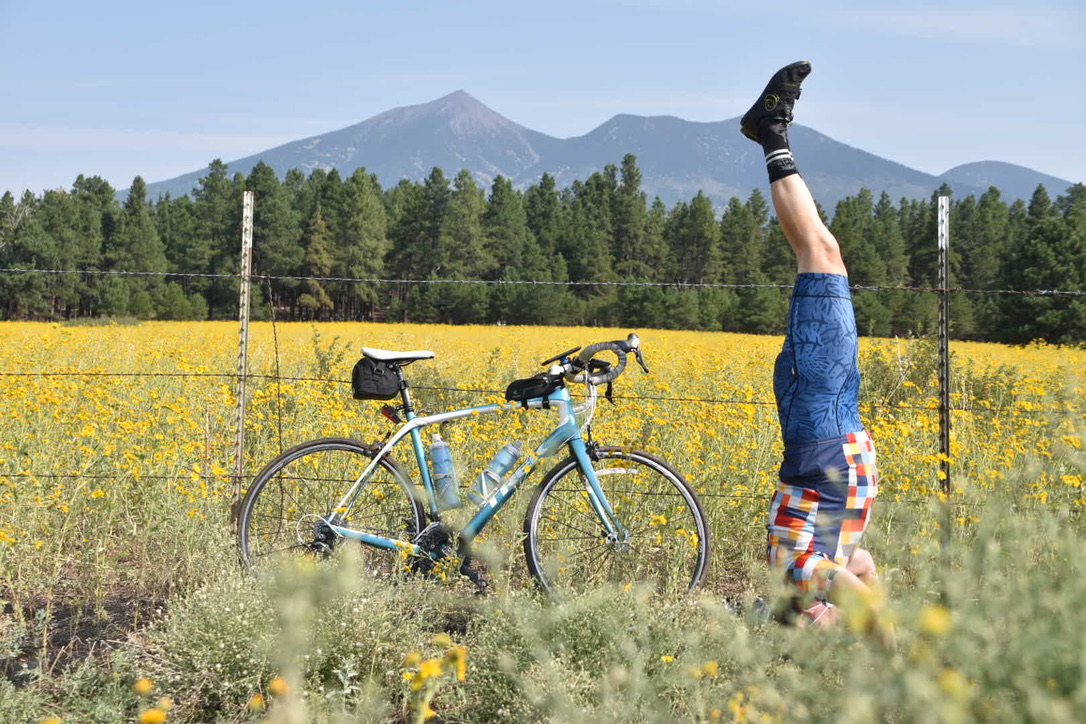 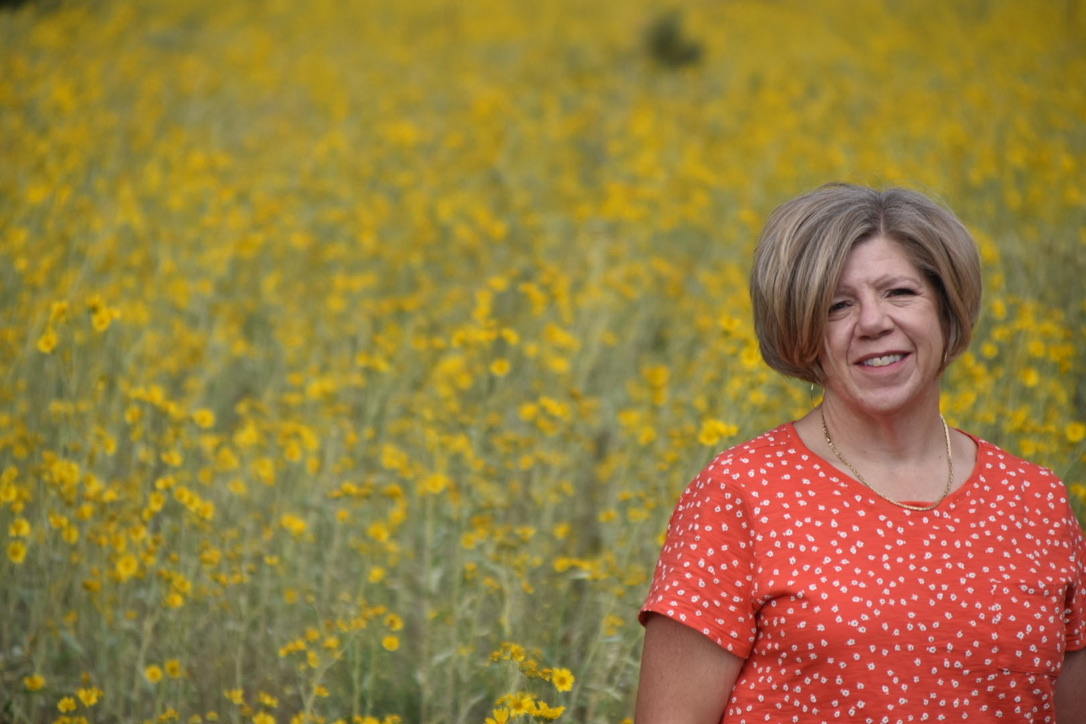 Most classroom tests are low stakes, and thus instructors can experiment with computer-based testing relatively easily. 
Once the tests become high stakes, however, a number of issues need to be addressed to “avoid the dirt roads” and ensure the tests are valid, reliable and secure.
Introduction
Self-AssessmentDunning-Kruger Effect
If you or your colleagues are very confident about your ability to start implementing testing on computers, you might be summiting the peak referenced above.
Computer-based Testing
Physical Set-up
Test Creation
Test Security
Test Administration
Test Scoring
Test Reporting


Items
Development
Validation
Banking
Exposure
Local Independence 
Timing
Adaptive Testing
Things to Consider
In 3 minutes, look at the topics above and write down everything you think is important to consider.
What resources are needed to start testing with computers?
Physical Set-up
Do you have the funds for computers?
Do you have a network with access to servers?
If not, are you prepared to distribute and gather results one at a time?
Do you have (or have access to) the technical expertise to set up the computers?
Do you have (or have access to) the technical expertise to install the software?
Do you have a way to restrict the IP addresses of the computers (client and server) to improve test security and reduce the likelihood of external, unauthorized access?
Physical Set-up
What resources are needed to create computerized tests?
Test Creation
Do you have the funds for the software to create the tests?
Is there existing software?
How will you support it?
If hiring a programmer, what steps need to be taken to ensure continuity of the product?
Test Creation
What you do need to do to ensure your tests are secure?
Test Security
Do you have a plan on how your items will be secure and less likely to be compromised when stored and accessed digitally?
Do you have a Non-Disclosure Agreement (NDA) for anyone that will have access to the items?
Do you have end user and proctor agreements in place to safeguard item integrity?
Do you have a system in place to check-in students and ensure the identity of the test-taker?
Test Security
What resources are needed to administer computer-based tests?
Test Administration
Do you have adequate staffing (proctors, tech support) to ensure smooth test delivery?
Do you have adequate numbers of devices (including accessories like headphones) to serve your testing circumstances?
Do you have any back-ups for equipment failure?
Do you have system in place to log problem or irregularities that occurred?
Test Administration
How will responses will be scored/graded?
Test Scoring
Do you have a system in place to store results in a central location such as a server?
If not, do you have staffing to move from machine to machine to copy results to a portable drive?
Do you have software to score the tests automatically?
Do you have software to assign raters to judge open-ended assessments such as speaking or writing?
Do you have a system to ensure the raters are assigned in a manner to minimize rater drift?
Do you have method to account for rater disagreement established?
Test Scoring
What decisions need to be made about reporting the results?
Test Reporting
Will the examinees receive their scores at the time they take the assessment?
If so, do you have a way to ensure answers aren’t exposed via brain dumps?
Will the examinees have an electronically secure method to receive their scores?
Test Reporting
Item Development for Computer-based Testing
Test Specification(Blue Print)
Item Specification(Spec sheets-electrical, plumbing, etc.)
Item Development
Be detailed enough that someone else can write an item based on the description
Contain
General Description
Instructions
Prompt Attributes
L1 or L2
Timing constraints
Response Attributes
Sample Item
Timing parameters
Instructions to maximize local independence
Item Specifications should …
Xi, 2016
Timing Parameters
Local Independence
Each item needs to act independently of all the other items.
Use Item Specifications
Have experts judge the items (reverse engineer)
Have examinee focus groups do a sensitivity check
Have an editor proofread the items 
Administer items to ensure they are functioning as intended
Keep an incident log to note any anomalies during trialing
Use item statistics to investigate anamolies
To validate items
Items
Testlets
Items vs testlets
Single response to some stimulus
Multiple responses to ONE stimulus
Series of questions on same passage
NOT RECOMMENDED
Context dependent item sets in which the questions can be constant but the input can vary
Purposefully assembled items that are administered in a group
Naming conventions
Version control
Fields for
History
Usage/Exposure
Meta-data (content, level, etc.)
Difficulty parameters (IRT)
Security protocols (ie “plants” to detect cheating, etc.)
Items in item banks should have
What you need to do IRT
Advantages
Disadvantages
Computer Adaptive Tests
Test is tailored to each examinee
Cheating by looking at neighbors is diminished
Test CAN be shorter
Item exposure can be reduced
Examinees can’t go back and change answers (local independence)
Development is MUCH more expensive
All items need to be calibrated prior to being included
Item exposure needs to be carefully monitored-some items might be overexposed due to ability of examinees
Examinees can’t go back and change answers (face validity)
Starting criteria for initial estimation of person ability
Algorithms for choosing items/testlets from item bank
Stopping criteria
Computer adaptive tests need